ГОУ СПО "Строительный колледж №26, подразделение 5"
ПРЕЗЕНТАЦИЯ
к открытому уроку по теме:
"Инфракрасное и ультрафиолетовое излучение"
Преподаватель: Ноздрин В.В.
Москва
2011
Цели и задачи:
Образовательные: 
 познакомить учащихся с видами электромагнитного излучения; использования инфракрасного и ультрафиолетого излучения в медицине и промышленности;
 привить интерес к предмету, углубить и расширить знания учащихся.
 Развивающие: 
 сформировать  навыки нахождения нужной информации из разнообразных источников, в том числе и в Интернете;
 стимулировать поисковую деятельность учащихся, развивать умение анализировать и обобщать результаты исследования, делать выводы. 
 Воспитательные: 
 воспитание уверенности в своих творческих способностях; 
 формирования умения сотрудничества, ответственности.
Тест:
А1. Линейчатый спектр дают:
1) жидкости в проходящем через них свете;  3) атомы разреженного газа;
2) нагретые твердые тела;                               4) нагретые до высокой температуры жидкости.
А2. Какой спектр дает раскаленный добела металл?
1) непрерывный;                   3) полосатый;
2) линейчатый;                     4) поглощения.
А3. Каков диапазон длин волн оптического электромагнитного излучения?
1)5∙104  − 5∙108м;              3)5∙108  − 5∙ 10-4м
2)5∙ 10-4 – 5∙10-9м;            4)5∙ 10-9  − 5∙10-13 м.
А4. На рис. б приведен спектр поглощения неизвестного газа, а также спектры поглощения атомов магния (рис. а) и лития (рис. в). Что можно сказать о химическом составе газа?






1) газ состоит только из атомов магния; 3) газ состоит из атомов магния и лития;
2) газ состою только из атомов лития;    4) газ состоит из какого-то  другого ве­щества.
А5. Сплошной спектр дают:
1) жидкости в проходящем через них свете;
2) нагретые твердые тела;
3)  молекулы газа при нормальном атмосферном давлении и при температуре примерно 20 °С;
4) атомы разреженного газа.
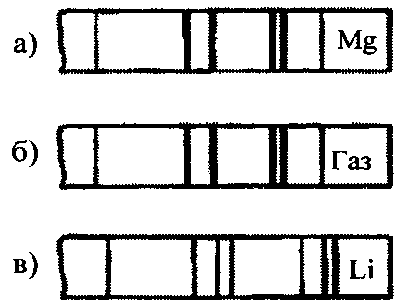 Тест (ответы):
А1. Линейчатый спектр дают:
1) жидкости в проходящем через них свете;  3) атомы разреженного газа;
2) нагретые твердые тела;                               4) нагретые до высокой температуры жидкости.
А2. Какой спектр дает раскаленный добела металл?
1) непрерывный;                   3) полосатый;
2) линейчатый;                     4) поглощения.
А3. Каков диапазон длин волн оптического электромагнитного излучения?
1)5∙104  − 5∙108м;              3)5∙108  − 5∙ 10-4м
2)5∙ 10-4 – 5∙10-9м;            4)5∙ 10-9  − 5∙10-13 м.
А4. На рис. б приведен спектр поглощения неизвестного газа, а также спектры поглощения атомов магния (рис. а) и лития (рис. в). Что можно сказать о химическом составе газа?






1) газ состоит только из атомов магния; 3) газ состоит из атомов магния и лития;
2) газ состою только из атомов лития;    4) газ состоит из какого-то  другого ве­щества.
А5. Сплошной спектр дают:
1) жидкости в проходящем через них свете;
2) нагретые твердые тела;
3)  молекулы газа при нормальном атмосферном давлении и при температуре примерно 20 °С;
4) атомы разреженного газа.
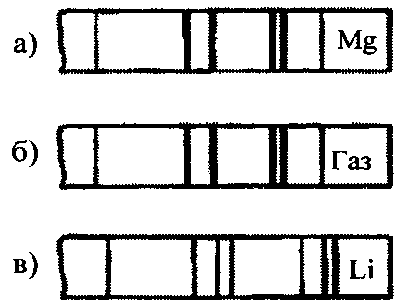 Виды электромагнитного излучения
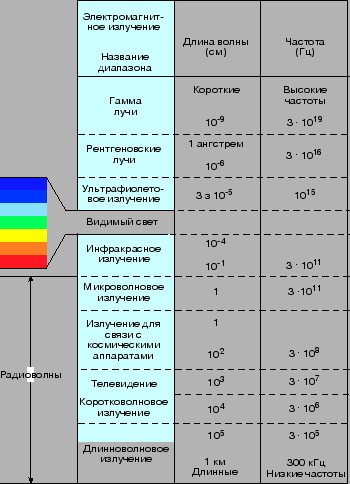 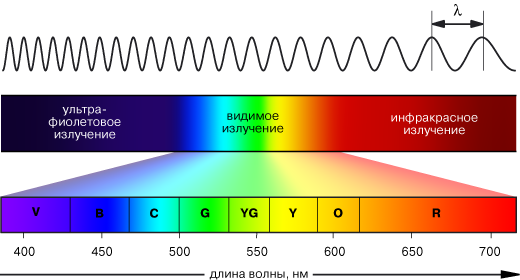 Инфракрасное излучение.
Электромагнитные волны, излучаемые нагретыми телами, называются инфракрасными. Их испускает любое нагретое тело даже в том случае, когда оно не светится.
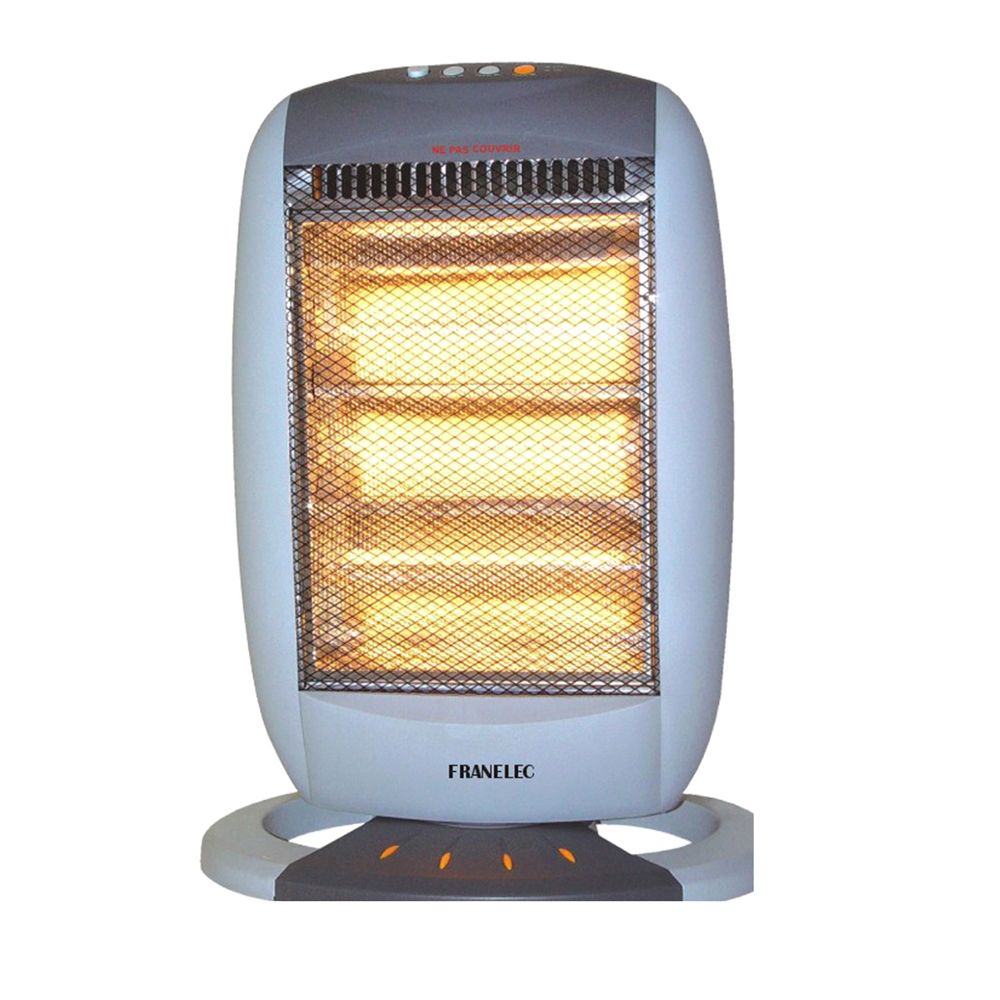 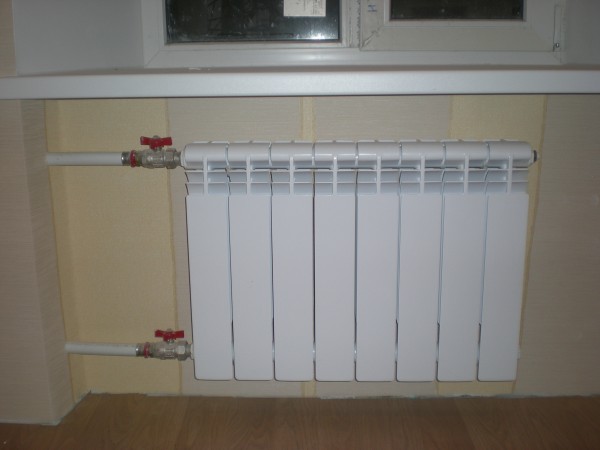 Например, батареи отопления в квартире испускают инфракрасные волны, вызывающие заметное нагревание окружающих тел. Поэтому инфракрасные волны часто называют тепловыми.
Характеристики инфракрасного излучения.
Электромагнитное излучение с частотами в диапазоне от 3·1011 до 3,75·1014 Гц называется инфракрасным излучением.
  Не воспринимаемые глазом инфракрасные волны имеют длины волн, превышающие длину волны красного света (длина волны λ=780 нм – 1 мм)
Максимум энергии излучения электрической дуги и лампы накаливания приходится на инфракрасные лучи.
Применение инфракрасного излучения:
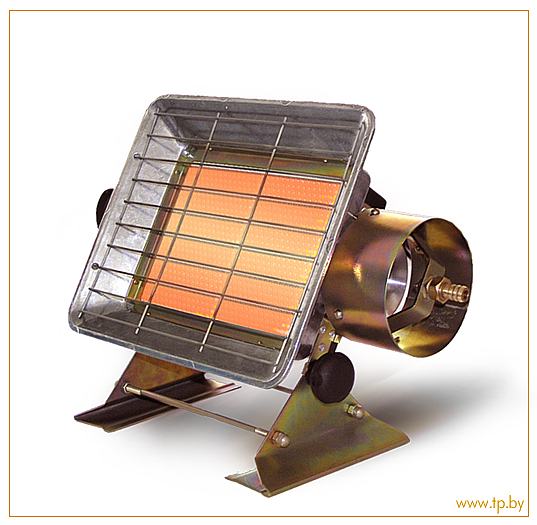 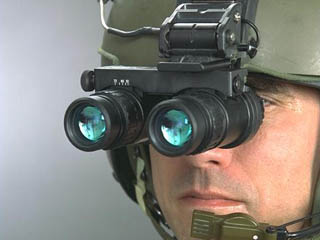 Инфракрасное излучение применяют для сушки лакокрасочных покрытий, овощей, фруктов и др.
   Созданы приборы, в которых не видимое глазом инфракрасное изображение объекта преобразуется в видимое. 
   Изготовляются бинокли и оптические прицелы, позволяющие видеть в темноте.
Ультрафиолетовое излучение:
Электромагнитное излучение с частотами в диапазоне от 8 ·1014 до 3·1016 Гц называется ультрафиолетовым излучением  (длина волны λ=10 нм – 380 нм)

Обнаружить ультрафиолетовое излучение можно с помощью экрана, покрытого люминесцирующим веществом. Экран начинает светиться в той части, на которую падают лучи, лежащие за фиолетовой областью спектра.
Свойства ультрафиолетового излучения
Ультрафиолетовое излучение отличается высокой химической активностью. Повышенную чувствительность к ультрафиолетовому излучению имеет фотоэмульсия.
	Ультрафиолетовые лучи не вызывают зрительных образов, они невидимы. Но действие их на сетчатку глаза и кожу велико и разрушительно. Ультрафиолетовое излучение Солнца недостаточно поглощается верхними слоями атмосферы. Поэтому высоко в горах нельзя оставаться длительное время без одежды и без темных очков. 
	Стеклянные очки, прозрачные для видимого спектра, защищают глаза от ультрафиолетового излучения, так как стекло сильно поглощает ультрафиолетовые лучи.
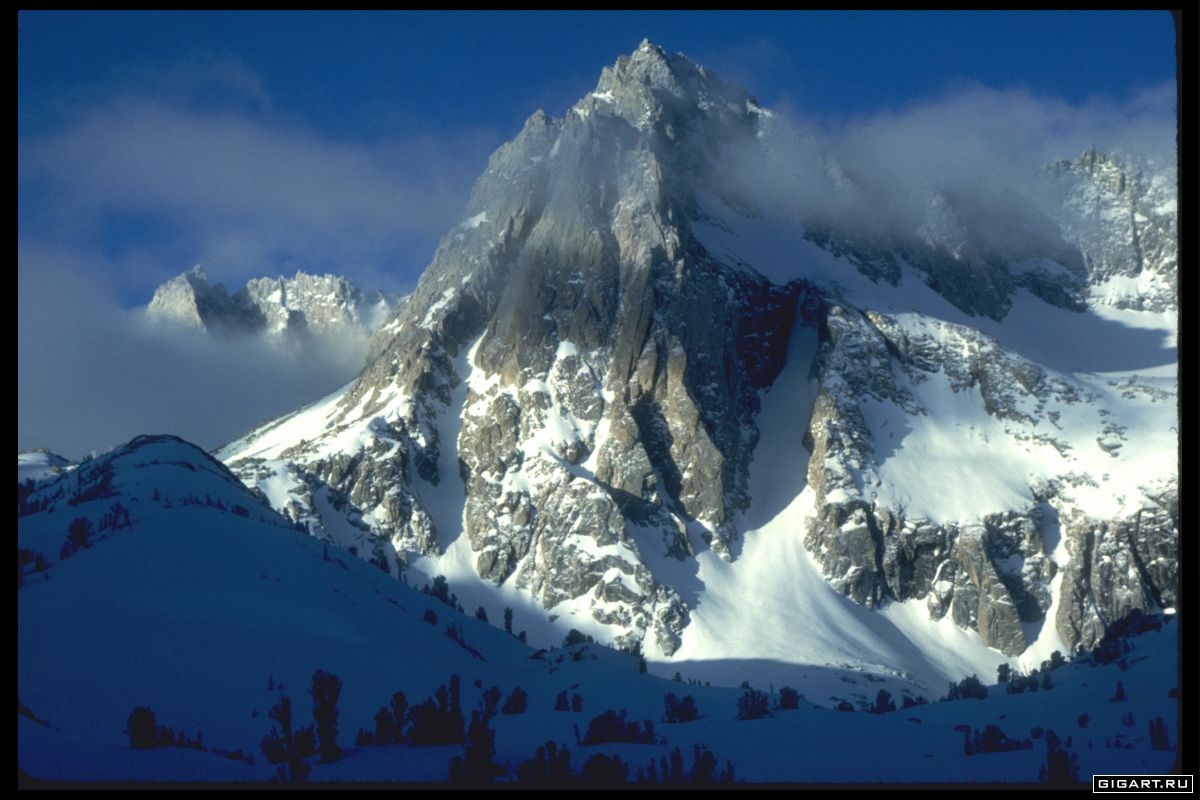 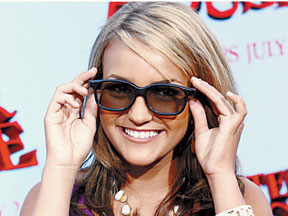 Применение ультрафиолетового излучения
Впрочем, в малых дозах ультрафиолетовые лучи производят целебное действие. Умеренное пребывание на солнце полезно, особенно в юном возрасте.

   Ультрафиолетовые лучи способствуют росту и укреплению организма. Кроме прямого действия на ткани кожи (образование защитного пигмента - загара, витамина D2), ультрафиолетовые лучи оказывают влияние на центральную нервную систему, стимулируя ряд важных жизненных функций в организме.
Ультрафиолетовые лучи оказывают также бактерицидное действие. Они убивают болезнетворные бактерии и используются с этой целью в медицине.
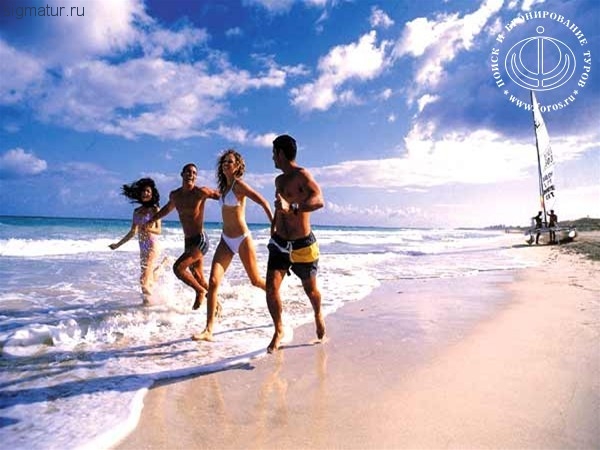 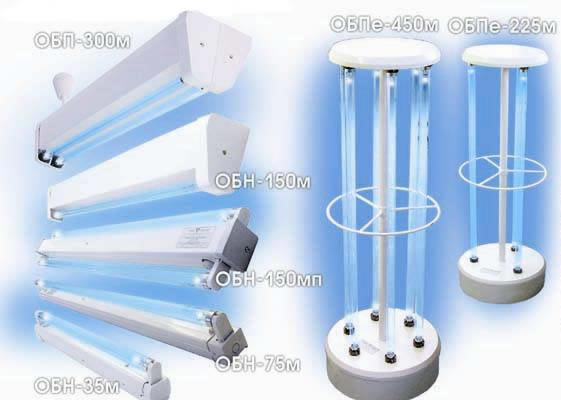 Источники УФ излучения
Основной источник ультрафиолетового излучения на Земле — Солнце.
Искусственными источниками ультрафиолетового излучения являются:
 Ртутно-кварцевая лампа
 Люминесцентные лампы «дневного света» (имеют небольшую УФ-составляющую из ртутного спектра)
 Лазеры
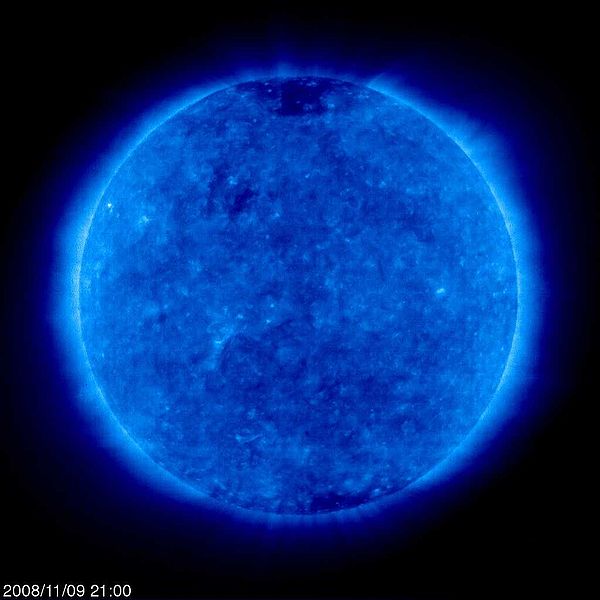 Изображение Солнца в ультрафиолетовом спектре в искусственных цветах.
Однако ультрафиолетовое излучение может оказывать губительное воздействие. Действие ультрафиолетового облучения на кожу, превышающее естественную защитную способность кожи (загар) приводит к ожогам.
   Длительное действие ультрафиолета способствует развитию меланомы, различных видов рака кожи, ускоряет старение и появление морщин.
   Ультрафиолетовое излучение неощутимо для глаз человека, но при интенсивном облучении вызывает типично радиационное поражение (ожог сетчатки).
В наши дни уровень ультрафиолетового излучения растет, из – за образования озоновых дыр в атмосфере, поэтому нужно быть очень аккуратным принимая солнечные ванны.
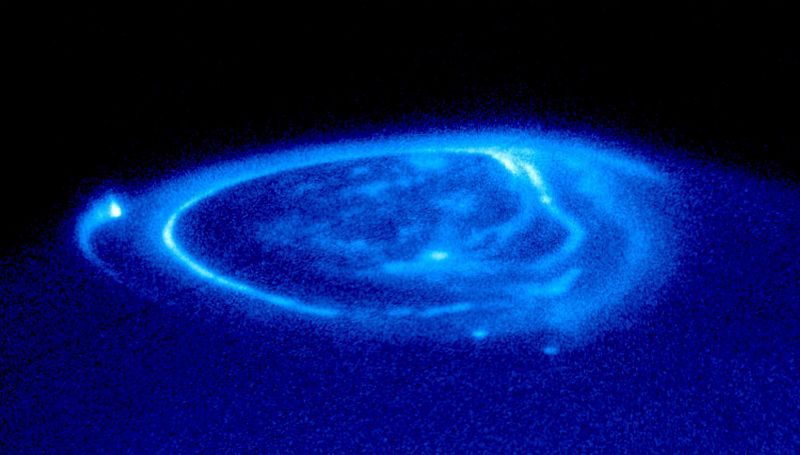 Закрепление
Почему солнечный свет, прошедший сквозь оконное стекло, не вызывает загара? 

  Известен ли вам  какой – либо источник ультрафиолетового излучения?

  С помощью чего можно увидеть какой – либо объект ночью? 

  Какой вид излучения имеет наибольшую частоту?
	А) Радиоизлучение   В) Ультрафиолетовое излучение
	Б) Инфракрасное       Г) Красный цвет светового спектра
Домашнее задание
§ 84, вопросы 1,2 к параграфу; 
повторить §§ 82-83.